Citavi für Juristen - Vom Zitat zur PublikationStrafrecht/Öffentliches Recht
schulung@ulb.uni-bonn.de
Christian Matlage (christian.matlage@ulb.uni-bonn.de)
Fachreferent Politikwissenschaft, Sozialwissenschaft und Wirtschaftswissenschaften

Carl Erich Kesper (kesper@ulb.uni-bonn.de)
Fachreferent Recht, Staat und Verwaltung
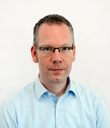 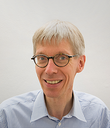 2
Citavi – vom Zitat zur Publikation
Überblick
Einführung Citavi Pro 5/6
Einleitung Literaturverwaltung
Aufbau Citavi
Literatur erfassen
Arbeitsplanung/Wissensmanagement
Publizieren
3
Citavi – vom Zitat zur Publikation
Einleitung Literaturverwaltung
4
Citavi – vom Zitat zur Publikation
Aufbau Citavi
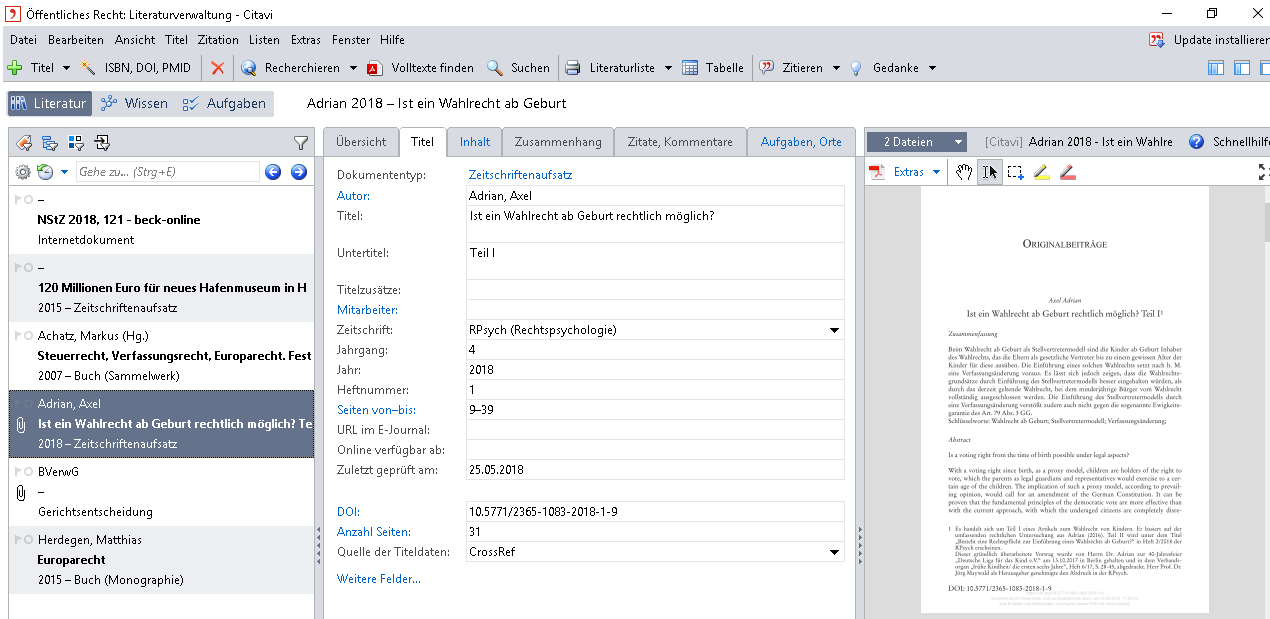 3 Programmteile
wechselndes Menü je Programmteil
5
Aufbau Citavi
Hauptnavigation (Literatur)
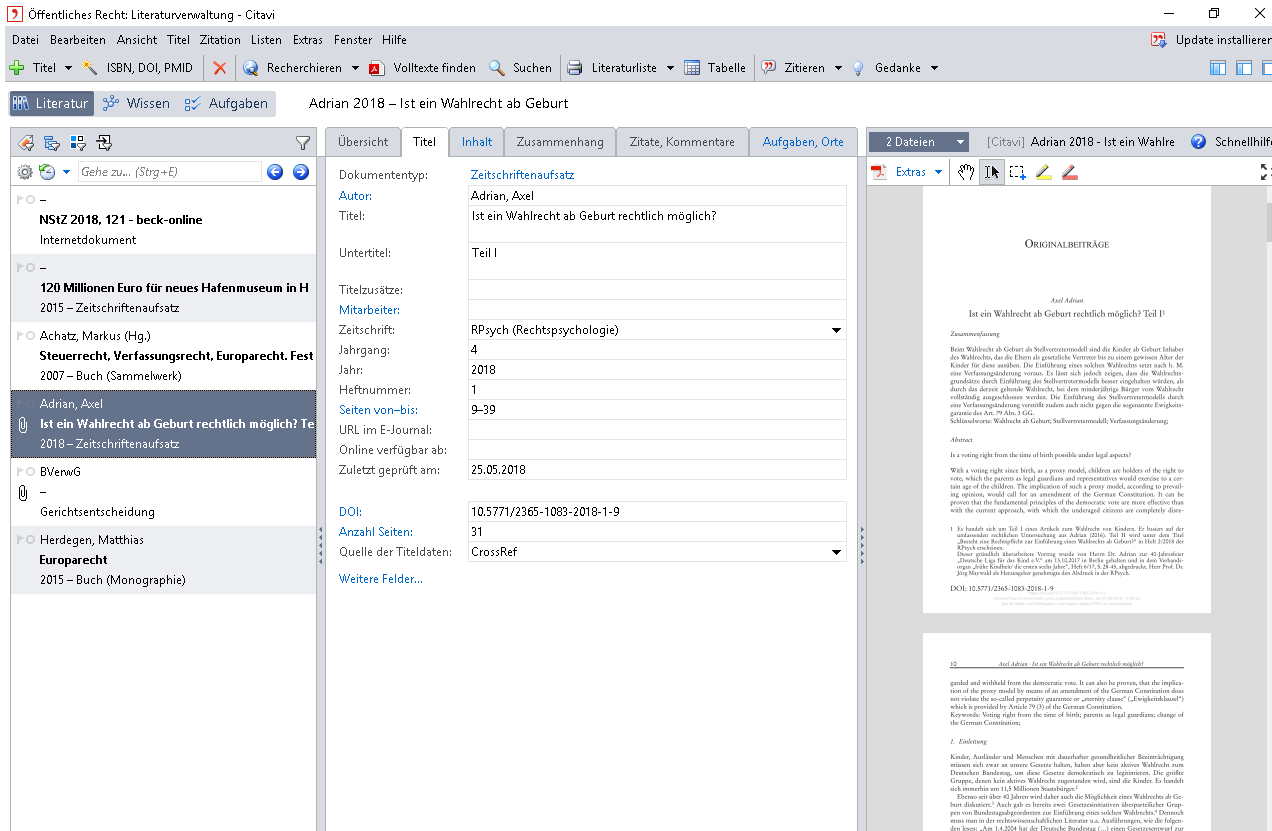 Übersicht der Titel eines Projekts
Vorschau oder Schnellhilfe
Arbeitsbereich
6
Aufbau Citavi
„Klicke auf alles, was blau ist.“

Dokumententyp wechseln
Autor einzeln erfassen
Weitere Felder… Hier kann
	man zusätzliche Eingabe-felder hinzufügen, z.B. DOI-Feld
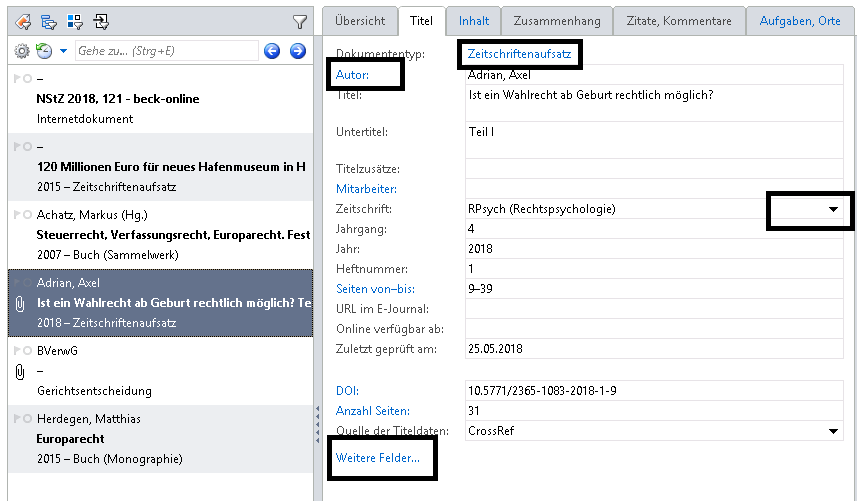 7
Aufbau Citavi
Dokumententypen für Juristen
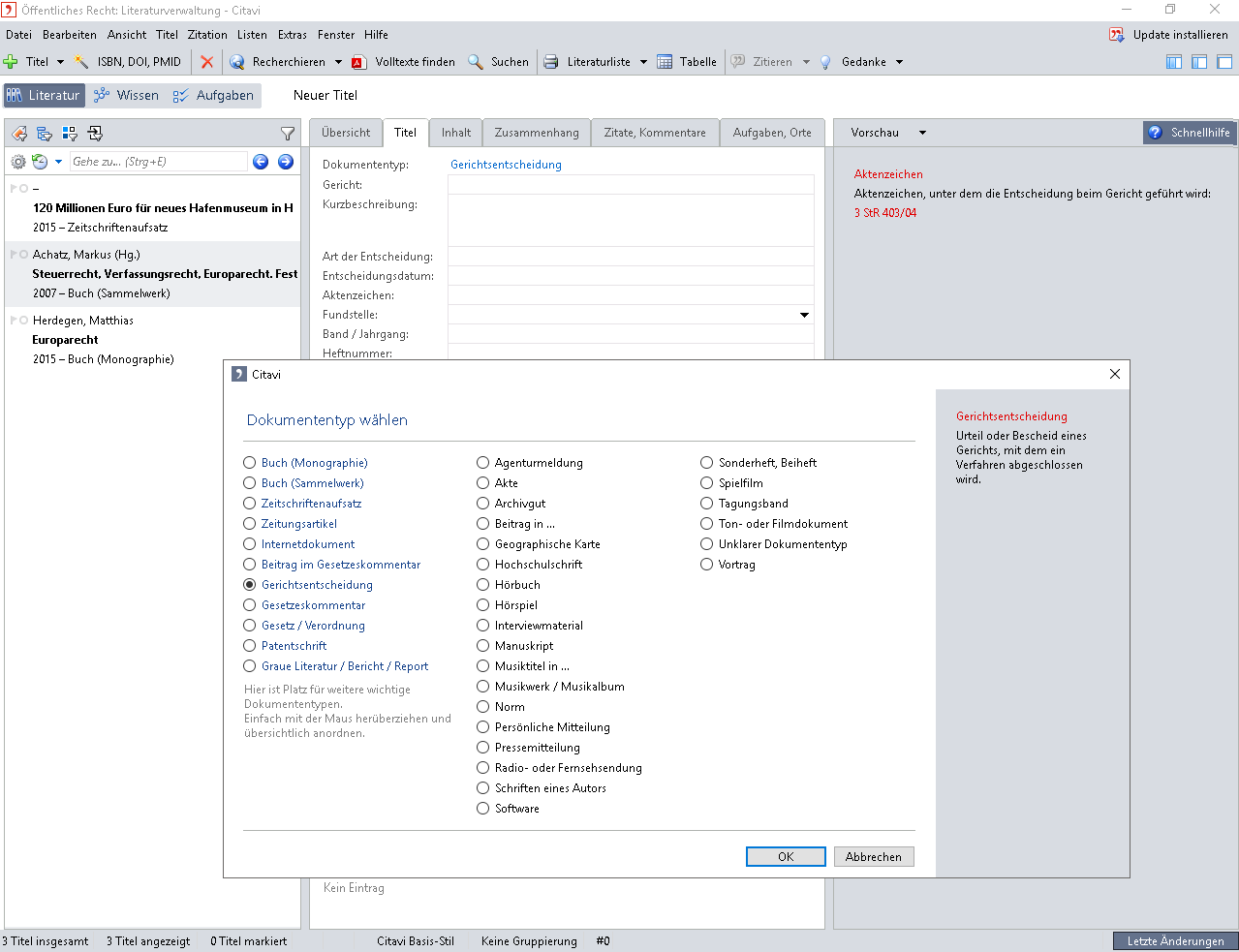 8
Literatur erfassen
… und dem Picker
Übung IProjekt anlegen und Bücher manuell erfassen
a.)	Legen Sie das Projekt „Strafrecht“ an.
b.)	Nehmen Sie folgende zwei Bücher mit Hilfe der ISBN auf:
	Titel: 	Grundbegriffe des Strafrechts / von Peter Bringewat. - 3., vollständig überarbeitete Auflage
	Erschienen: 	Baden-Baden : Nomos, 2018
	Umfang: 	336 S. 
	ISBN: 	978-3-8487-4227-1

	Titel: 	Festschrift für Bernd von Heintschel-Heinegg / 
		Jan Bockemühl... (Hg.). –
	Erschienen: 	München : Beck, 2014
	Umfang: 	XI, 539 S. : Ill.
	ISBN: 	978-3-406-68054-0
	Frage: Wurde alles richtig importiert?
10
Citavi – vom Zitat zur Publikation
Übung IIAufsätze und ZiTate manuell erfassen
a.)	Nehmen Sie den Aufsatz „Qualifizierte Belehrung des angehörigen 	Zeugen“ von Nikolaus Bosch (Seite 65-78) aus der Aufsatzsammlung aus 	Aufgabe 1 auf.
b.)	Nehmen Sie folgende Literatur auf:
	Esser, Robert : Internet für Strafgefangene – Neue Impulse durch den 	EGMR. In: Neue Zeitschrift für Strafrecht (NStZ) Bd. 38.2018, 3, S. 121-176
c.)	Ergänzen Sie hier folgendes Zitat von Seite 126:
	„Es ist zu vermuten, dass der EGMR lediglich einen Begründungsmangel 	herauskristallisieren wollte.“
11
Citavi – vom Zitat zur Publikation
Übung IIIRecherchieren
a.)	Fügen Sie folgende Datenbank in den Bereich „Recherchieren“ hinzu:
	Online Contents Recht
	Bonn Universitäts- und Landesbibliothek

b.)	Suchen Sie hier mit den Begriffen „Anwesenheitsgrundsatz im 	Strafverfahren “ und übernehmen Sie ausgesuchte Titel.
12
Citavi – vom Zitat zur Publikation
Übung IV Arbeitsplanung/ Wissensmanagement
a.)	Erstellen Sie die Kategorien „Einleitung“, „Hauptteil“ und „Schluss“ im 	Programmteil Wissen.
b.)	Weisen Sie einigen Literaturangaben und dem Zitat aus Aufgabe 2 eine 	Kategorie im Programmteil Literatur zu.
c.)	Klicken Sie auf „Kategorien als Spalte einblenden“
d.)	Wechseln Sie in den Programmteil Wissen.  
e.)	Weisen Sie einigen Literaturangaben eine Aufgabe zu und wechseln dann in den 	Programmteil Aufgaben.
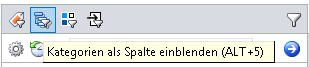 13
Citavi – vom Zitat zur Publikation
Citavi Picker im Überblick
Bibliographische Daten übernehmen
Texte aus digitalen Dokumenten z.B. als Zitat oder Abstract speichern
Screenshots von Webseiten speichern
Dokumente als Titel aufnehmen
14
Citavi – vom Zitat zur Publikation
Publizieren: Zitationsstile
Kurzbelege im Text
Literaturlisten: Für jede Dokumentart notwendige Angaben und Formate.
(Smith, Churchill, Mason 2005) oder (Smith et al., 2005) oder (1)
Smith, J. B., Churchill, L., & Mason, L. (2005). Teaching And Testing    Information Literacy Skills: Linworth Publishing. Smith, Jane B./Churchill, Lisa/Mason, Lucy: Teaching And Testing   Information Literacy Skills 2005. (1) Smith, Jane Bandy ; Churchill, Lisa ; Mason, Lucy: Teaching And      Testing Information Literacy Skills : Linworth Publishing, 2005.
15
Publizieren: Zitationsstile
Erkundigen Sie sich nach dem Zitationsstil, der an Ihrem Fachbereich/Institut oder bei Ihrem Verlag/Ihrer Zeitschrift üblich ist.
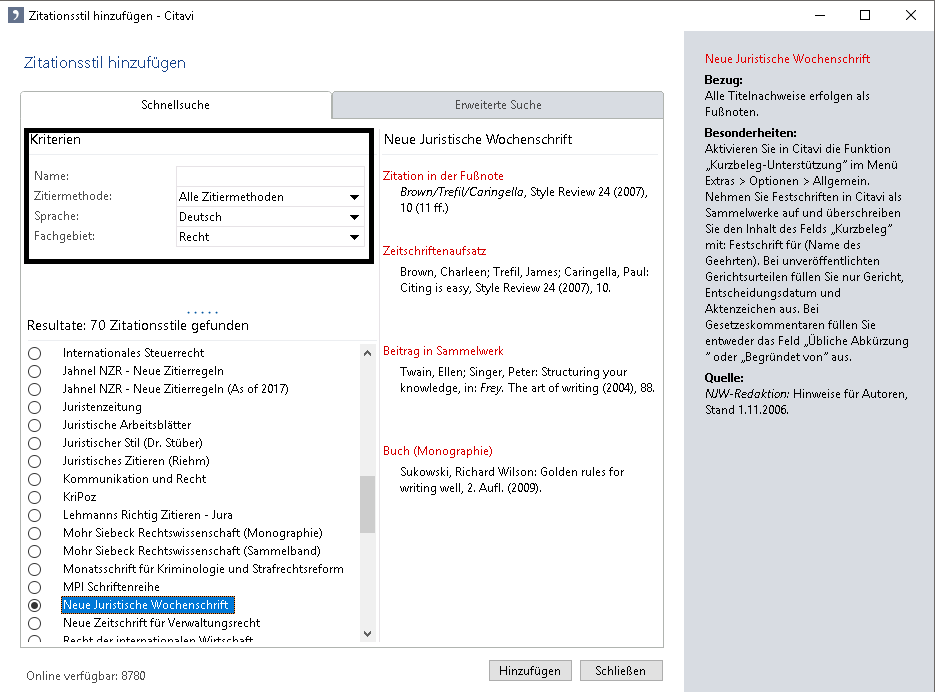 Häufig verwendete juristische Zitationsstile:

Der Jurist
Der Strafverteidiger
Schulthess
BeyerbachCitavi Basis Stil Jura
Monatsschrift für Kriminologie und Strafrechtsreform
16
Citavi – vom Zitat zur Publikation
Übung v: Word-addon
Rufen Sie Word auf.
Fügen Sie einige Literaturstellen und ein Zitat in das Word-Dokument ein.
Ändern Sie den Zitationsstil. Wechseln Sie zwischen den Stilen „Citavi Basis Stil Jura“, „Schulthess“ und „Der Strafverteidiger". Beobachten Sie, was sich dabei an Ihrem Text verändert. 
Bleiben Sie beim Zitierstil „Citavi Basis Stil Jura“. Fügen Sie eine Zitation mit dem Präfix "vgl." ein. (mit Optionen einfügen)
17
Citavi – vom Zitat zur Publikation
Nachtrag: Word-addon
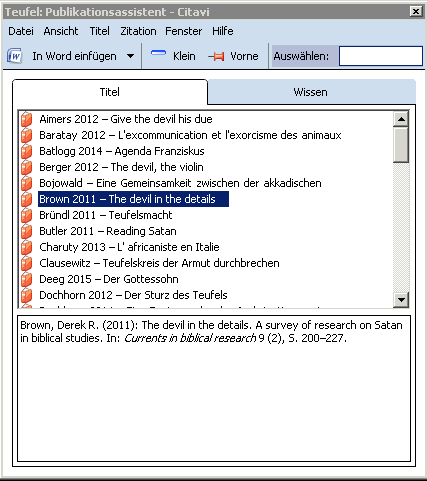 Open Office und Libre Office

F7 zum öffnen des Publikationsassistenten. 
    Zitate sind in Klammern { } sichtbar. 
Am Ende: 
Zitationsstil wählen
Datei speichern und innerhalb von Citavi unter Zitation -> Publikation 	formatieren umwandeln.
18
Citavi – vom Zitat zur Publikation
Information + support
www.ulb.uni-bonn.de/service/literaturverwaltung/
eCampus-Kurs: ULB-Literaturverwaltungsprogramme
schulung@ulb.uni-bonn.de
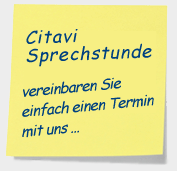 https://www.ulb.uni-bonn.de/service/schulungen-und-tutorials/sprechstunde
19
Citavi – vom Zitat zur Publikation
Vielen Dank für Ihre Aufmerksamkeit und 
viel Erfolg bei Ihrer Arbeit!
schulung@ulb.uni-bonn.de